Интеграция лексической темы во все образовательные области
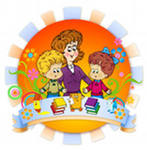 Автор работы:
Воспитатель  логопедической группы
Андреева Оксана Александровна
Лексическая тема : «Транспорт»
Содержание
1.  Цель
2.  Задачи
3. Формы образовательной работы с детьми:
             3.1 Непосредственно образовательная деятельность
        3.2 Совместная деятельность педагога с детьми
        3.3 Индивидуальная деятельность с детьми
        3.4 Самостоятельная  деятельность детей
4. Познавательно – речевое развитие
5 Социально-личностное развитие
6 Художественно-эстетическое развитие 
7 Физическое развитие 
8 Взаимодействие с родителями
9 Заключение
Цель:
Способствовать развитию у ребенка умения осваивать и активно воспроизводить социальный опыт, приобретать необходимый для жизни, среди людей знания, умения, навыки, развивать способность общаться и взаимодействовать.
Задачи
       Познавательные 
Расширять, конкретизировать и систематизировать представления детей о транспорте.
Формировать умение классифицировать транспорт  по назначению, по месту работы и т.д..
Развивать познавательный интерес, мышление, воображение .
Обогатить знания детей о профессиях на транспорте: водитель, машинист, пилот, стюардесса, кондуктор, проводник и другие.
Углублять представления детей о правилах дорожного движения, правилах поведения в транспорте, безопасности поведения на улицах города.                     Коррекционные  
Активизировать  словарь детей по теме: существительные, прилагательные и глаголы.
Развивать связную речь.
Развивать грамматический строй речи.
        Воспитательные
 9.     Воспитывать  умение работать в группе, умение  договариваться 
          и учитывать мнение партнёра.
10.    Воспитывать уважение к людям труда и потребность 
 трудиться.
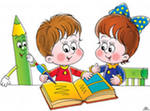 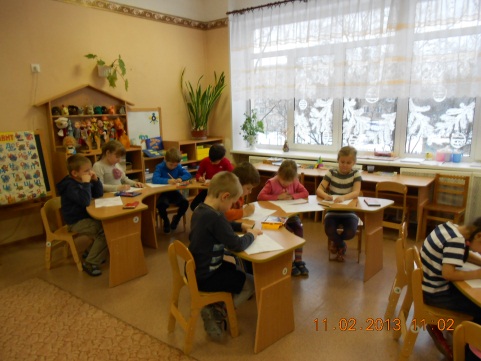 Непосредственно образовательная деятельность
Совместная деятельность взрослого с детьми
Формы  воспитательно-образовательной работы
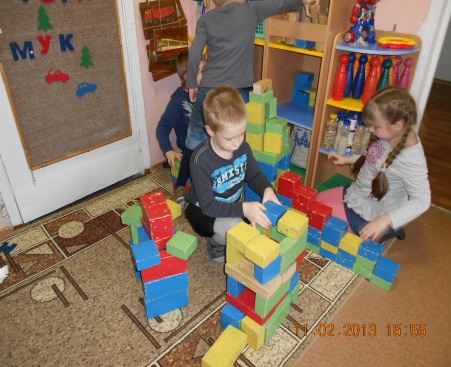 Самостоятельная деятельность детей
Индивидуальная работа с детьми
Непосредственно-образовательная деятельность
беседа
игры
Совместная  деятельность взрослого с детьми
рекомендации
показ
рассказ
опыты
показ
Игровые упражнения
Индивидуальная работа
поручения
Создание развивающей среды
Самостоятельная деятельность детей
Конструктивная деятельность
Различные виды игр
Художественное творчество
Познавательно-речевое развитие
Чтение художественной литературы
познание
коммуникация
1- наблюдения за
транспортом на улице.
2- рассказ воспитателя
О транспорте.
3- рассматривание иллюстраций о транспорте.
4- просмотр фильма «Тачки».
5- решение занимательных задач «Если  бы не было машин».
1- беседа с детьми «Какой бывает транспорт».
2- составление загадок о транспорте.
3- пересказ.
4- свободное общение «Я б в шофёры пошёл…».
5- словесные игры.
1
1- Суслов «Машины на нашей улице».
2- Носов «Как Незнайка катался на газированном автомобиле».
3- Потапин «Здравствуй друг – дорожный знак».
4- Кривич «Школа пешехода»
Социально-личностное развитие
Социализация
Безопасность
Труд
1- прогулка к дороге: 
«Что и как движется по
Дороге».
2- дидактические игры:
«Части-целое», «Подбери 
нужное слово».
3- настольные игры:
«Учим дорожные знаки»,
«Как избежать неприятностей на улице».
4- с/р игра «Шофёр».
5- игра-имитация «Морской
бой».
Составление карт 
безопасного маршрута в д/с.
Создание и последующее  решение проблемных  ситуаций.
Изготовление на 
площадке пешеходных
переходов, дорожных
знаков и атрибутов для 
игр.
Художественно-эстетическое развитие
музыка
Художественное творчество
1- рассматривание иллюстраций 
о транспорте.
2- рисование «Городской транспорт»,
«Дорожные знаки».
3- лепка (рельефная) «Военные машины».
4- рисование «маршрутов» в д/с.
Прослушивание аудио
записей «Три танкиста»,
«Автомобили», Мы парни бравые…».
Физическое развитие
здоровье
физкультура
1- утренняя гимнастика:
«Мы  пилоты».
2- П/и «Машинки».
3- Эстафеты: «Лётчики и
Танкисты».
Беседа с детьми  «Экологически 
чистый транспорт».
Придумывание  транспорта будущего.
Рекомендации  по экскурсиям
Помощь в изготовлении атрибутов для игр
Взаимодействие с родителями
Заключение
В результате работы, дети научились классифицировать транспорт: по назначению, по месту работы.
Также у детей сформировались элементарные представления о правилах дорожного движения.
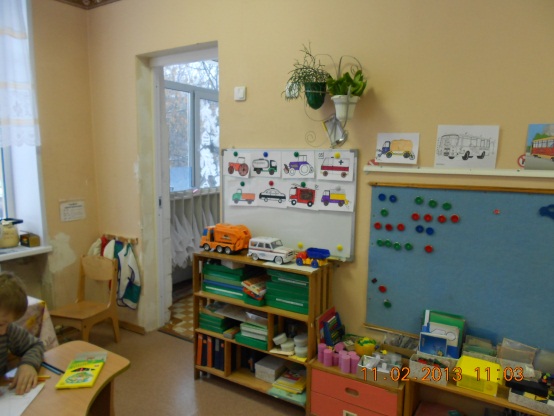 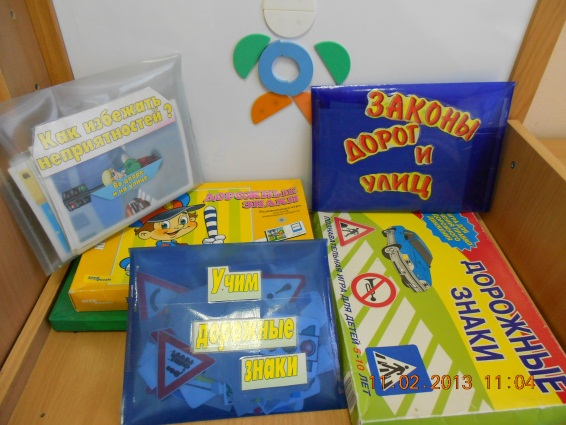 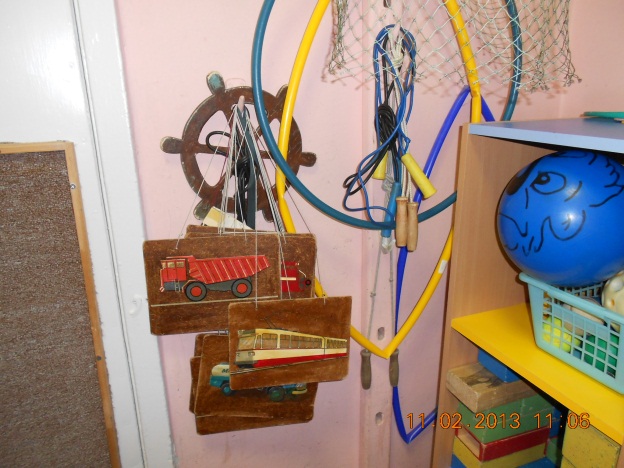 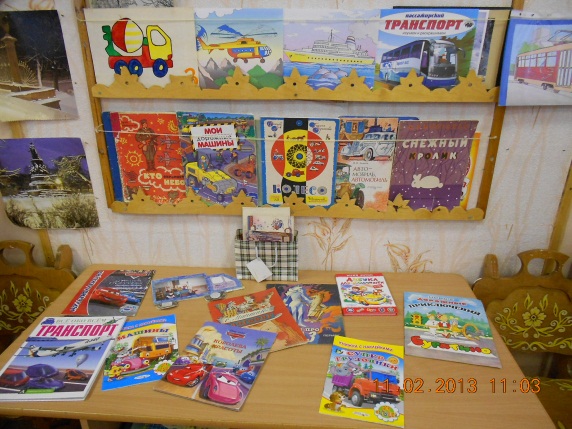 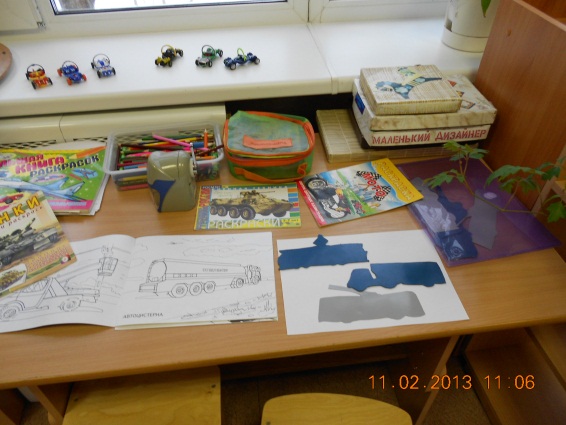 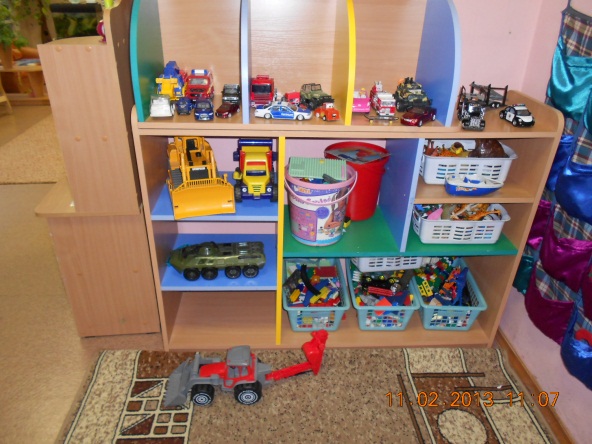 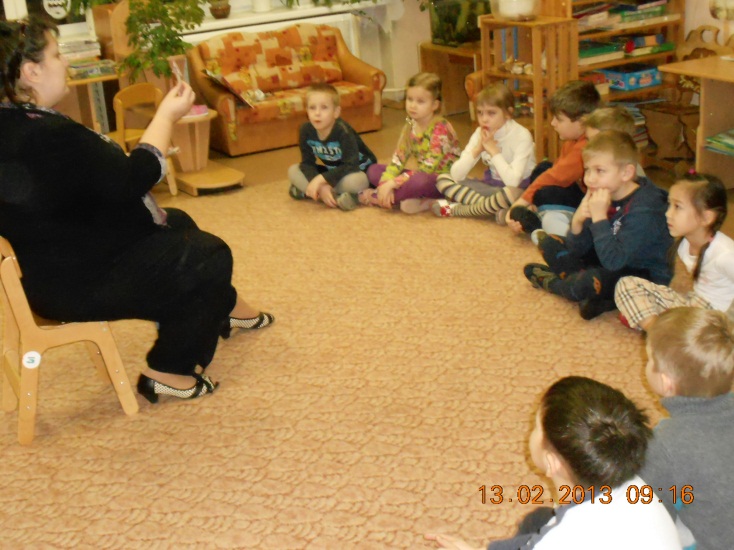 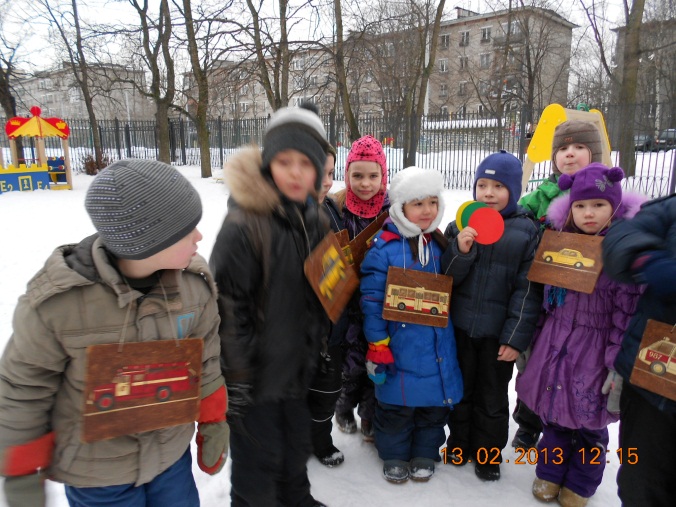 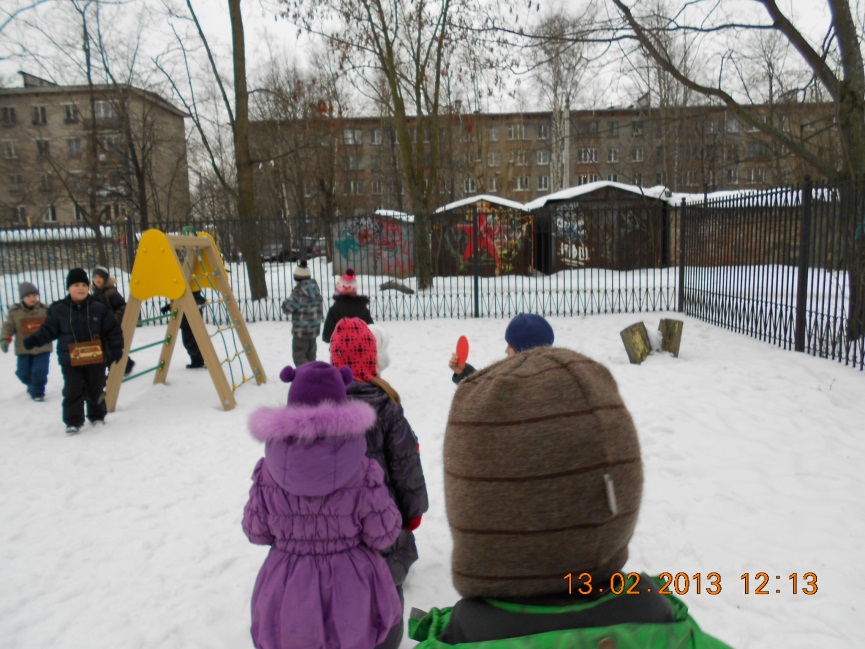 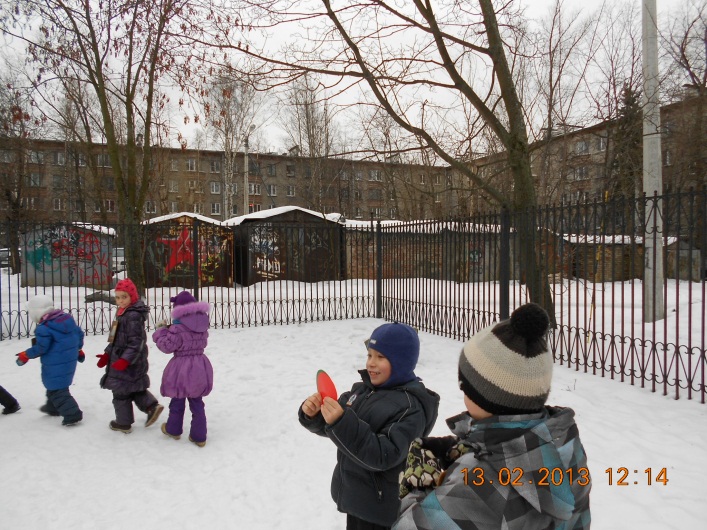 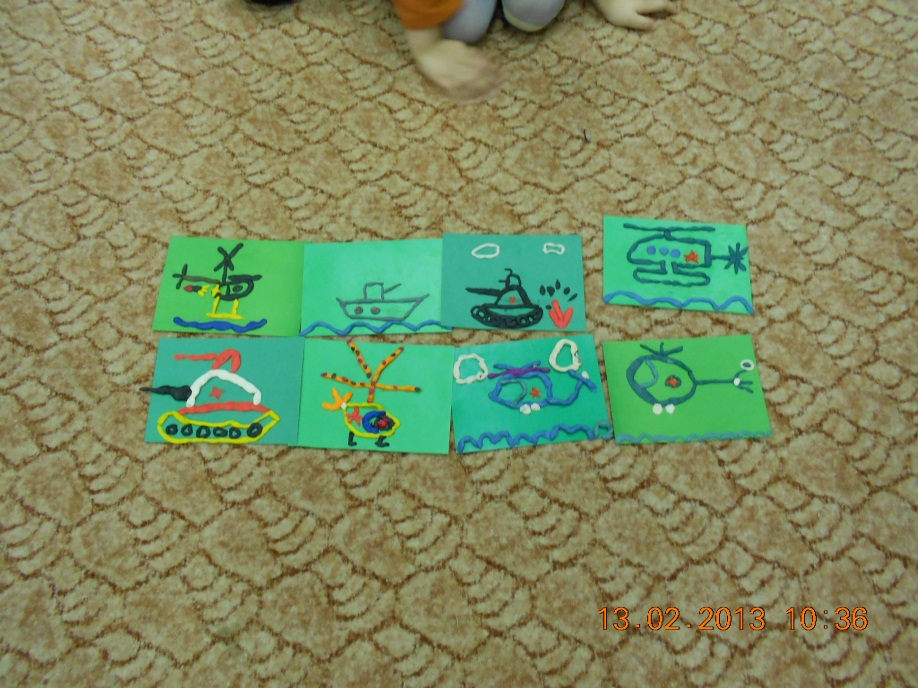 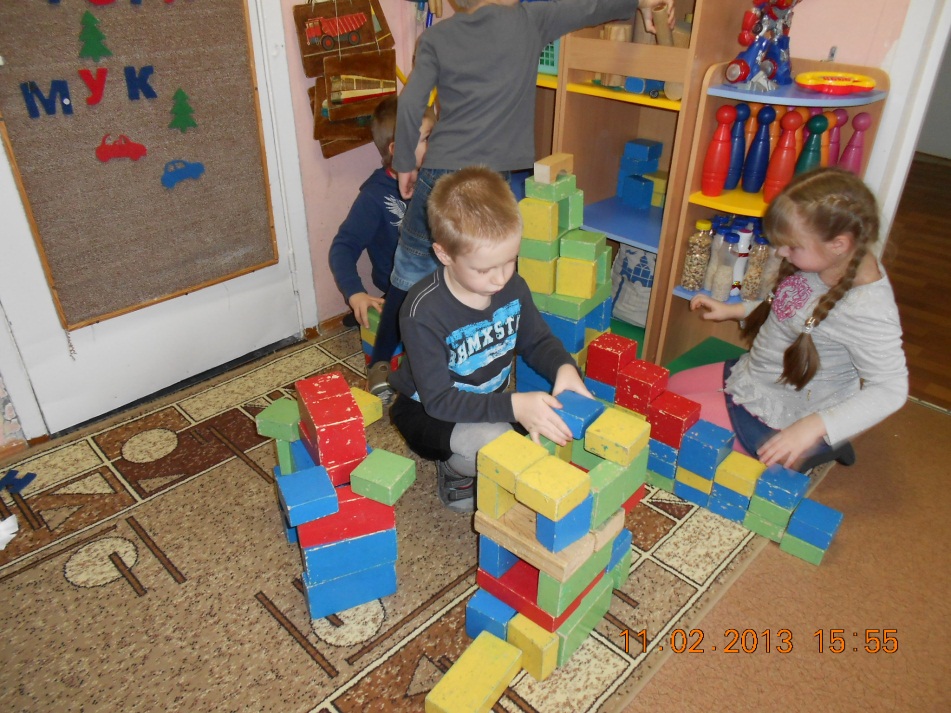 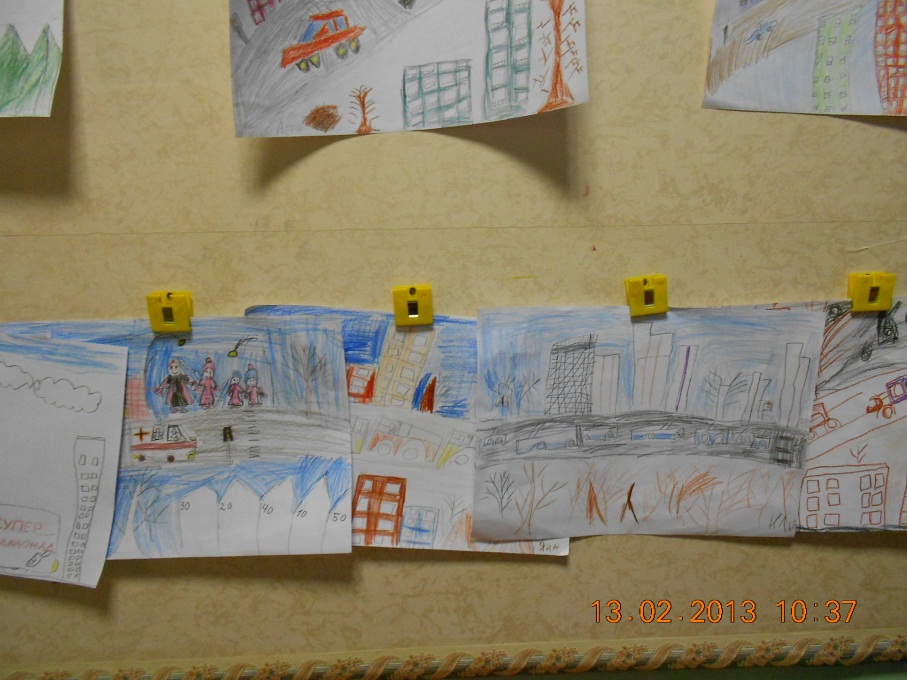